НАШИ  ТВОРЧЕСКИЕ МУЗЫКАЛЬНЫЕ  ГОСТИНЫЕ.
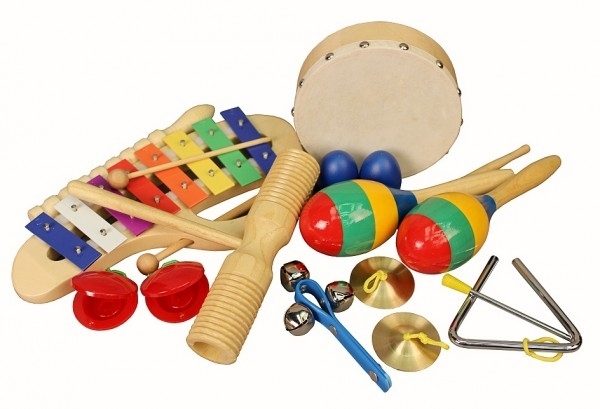 Презентацию составила музыкальный руководитель д\с № 210 Галиченко Ирина Геннадьевна.
ЦЕЛЬ:  Оптимизировать  партнёрские  отношения  сообщества  «Воспитатель – ребёнок – родитель»  в  условиях  ДОУ,  с  учётом  требований  ФГОС  ДО.
ЗАДАЧИ:
1.  Создать  условия    для   познавательного,   творческо - деятельностного  взаимодействия  взрослых  с  детьми.
2.  Повышать  педагогическую  компетентность  родителей.
3.  Выявлять  творческий  потенциал  детей  и  родителей.
4.  Глубже  познакомиться    и   взаимодействовать   с  семьями  воспитанников.
5.  Создать  условия  для    музыкального  и  интеллектуального  просвещения  взрослых  и  детей.
6.  Использовать  все  виды  детской  деятельности  прописанные  во    ФГОС  ДО.
7.  Развивать  эстетический  вкус,   эмоции,   совершенствовать  коммуникативные  навыки,  демонстрировать  детям  правильные  модели  поведения   через  совместное  общение.
АКТУАЛЬНОСТЬ.  ЗНАЧИМОСТЬ  ПРОЕКТА.
В       современных  условиях,   учитывая  занятость  родителей,   дети  мало  проводят  времени  в  дружеском  общении  с  членами  семьи.   Задача  ДОУ:  обеспечение  психологи  – педагогической   поддержки  семьи  и  повышение  компетентности  родителей   в  вопросах  развития  и  образования,  охраны  и  укрепления  здоровья  детей.   Задача  проекта  « Музыкальная  гостиная»-предоставить  возможность    для  познавательного  интеллектуального  взаимодействия  детей  и  родителей,  специалистов  и  родителей,  воспитателей  с  семьями  детей.   Музыкальная  гостиная   представляет  собой  ту  нужную  универсальную  форму  партнёрского   взаимодействия    сообщества  «воспитатель – ребёнок – родитель»,    для   успешного  совместного     решения   задач  воспитания  и  образования.   Согласно  требованиям   ФГОС ДО семья  играет  главную  роль  в  воспитании  детей. Семья  и  дошкольное  учреждение  являются  партнёрами  в  образовательном  и  воспитательном  процессе.   Совместный  досуг,  с  актуальной  для  родителей  темой,  поможет  дать  ответы  на  интересующие    их  вопросы,   повысит  компетентность  родителей  в  вопросах    развития   и воспитания  детей,  сплатит   партнёров – участников  процесса.    Дети  получат   незабываемый   положительный  пример,  правильную     модель  поведения  и  коммуникации,    заряд  энергии  и  хорошего  настроения,  а  главное –проявят  свою  индивидуальность,  приобретут  уверенность  в  своих  силах,  продемонстрируют  свои  возможности  и  способности.
Темы наших гостиных:
Хлеб –всему голова.
Мамы  в  ясельки  пришли.
Весёлый КВН.
Папы,  приходите в гости к нам!
Кукурузный  праздник.
Эх!  Картошечка!
Наши  красавицы  мамы  и  дочки!
Загадочный  январь.
Налепили  мы  печенья!
В  гостях  у  Кузи.
Гостиная  ко  дню  матери.
ГОСТИНЫЕ - СКАЗКИ
Муха – Цокотуха.
Как  Снеговичок  маму  искал.
Пожар  в  лесу.
Домик – балалайка.
Про  непослушного  огурчика.
Как  звери  мешок  тянули.
Королева – чистюля.
Репка.
Теремок.
Этапы реализации проекта
Выбор  темы.
Продумывание  мероприятий совместно с воспитателями и специалистами.
Погружение  в  тему .
Проживание  темы  в  саду и дома.
Активное подключение родителей.
Итоговое  мероприятие – гостиная.
Продукт – выставки,  стенды.
Основные  виды  взаимодействия  педагогов,  детей   и  родителей на музыкальной гостиной
Совместный  творческий номер.
Коммуникативные  танцы.
Аттракционы.
Совместное  участие в театрализации.
Хороводы.
Подготовка и оформление выставок.
Творческая  мастерская.
Интересные находки
Нестандартное  размещение в зале.
Использование соседних помещений.
Интересные семейные  творческие номера.
Выпечка и угощение  ей  в  процессе мероприятия.
Замешивание  блинов  на  глазах  детей.
Изготовление  инструментов  и  игра  на  них  вместе с родителями.
Оркестр  родителей  на  глазах  детей.
Изготовление  тематических  костюмов  для подиума  в качестве  домашнего  задания.
Копилка презентаций по темам.
Элементы  сказкотерапии.
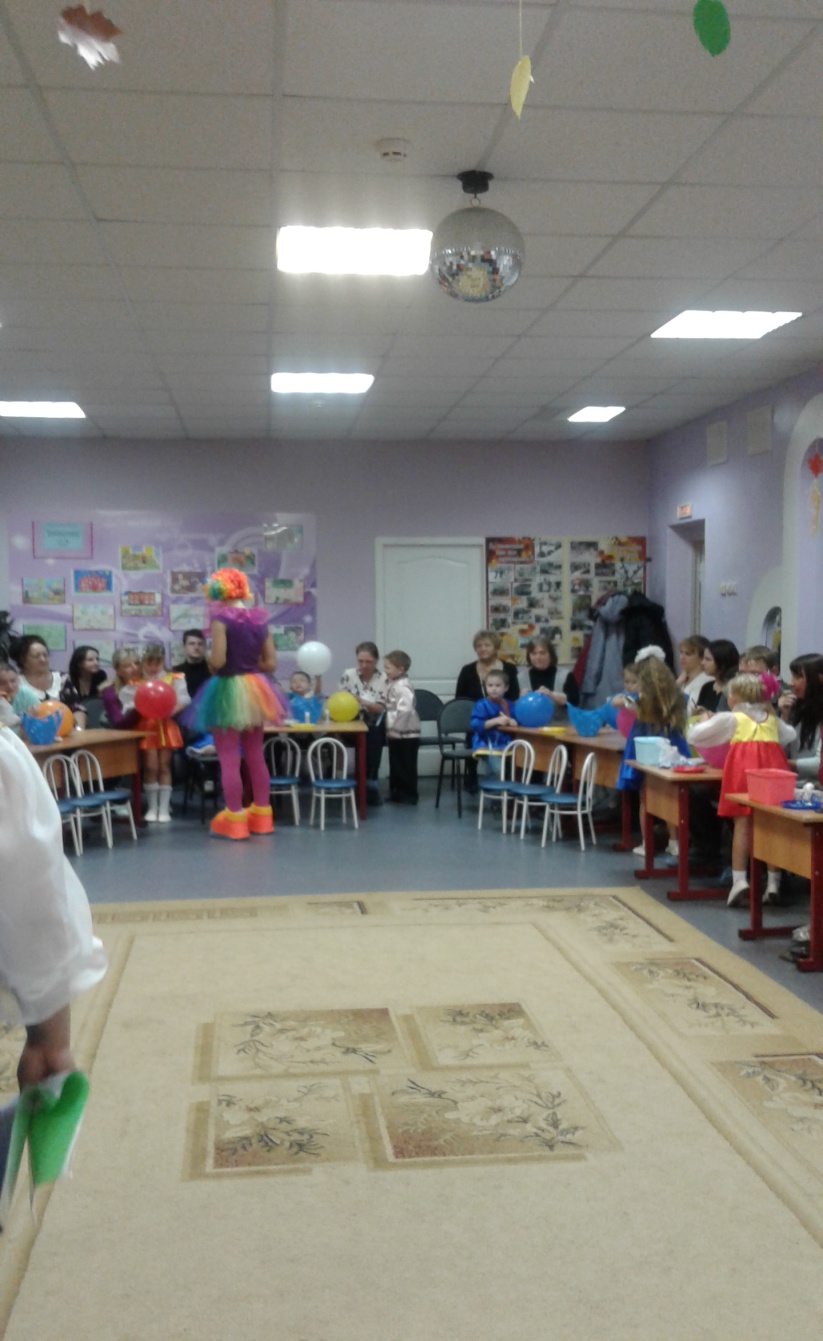 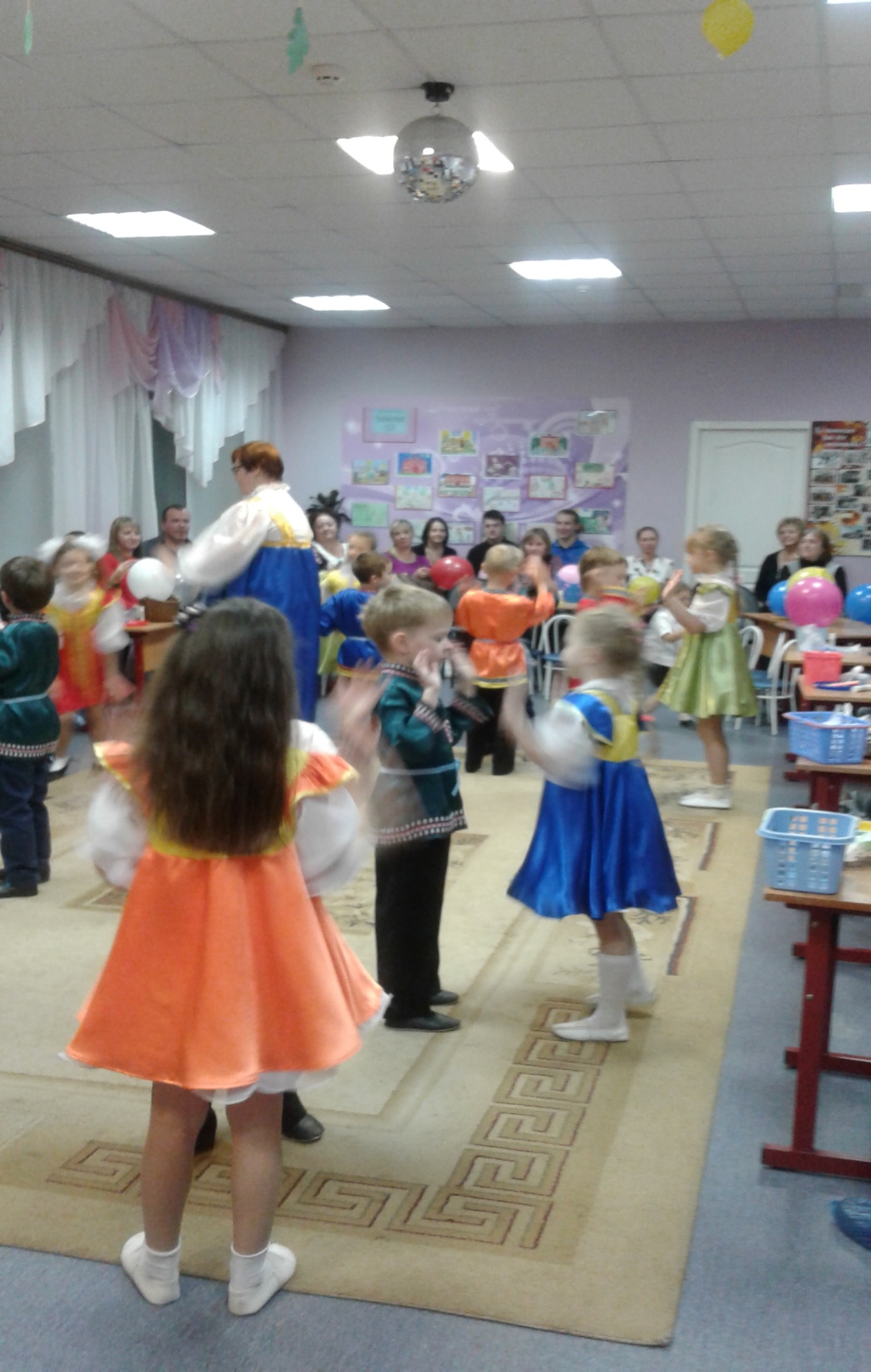 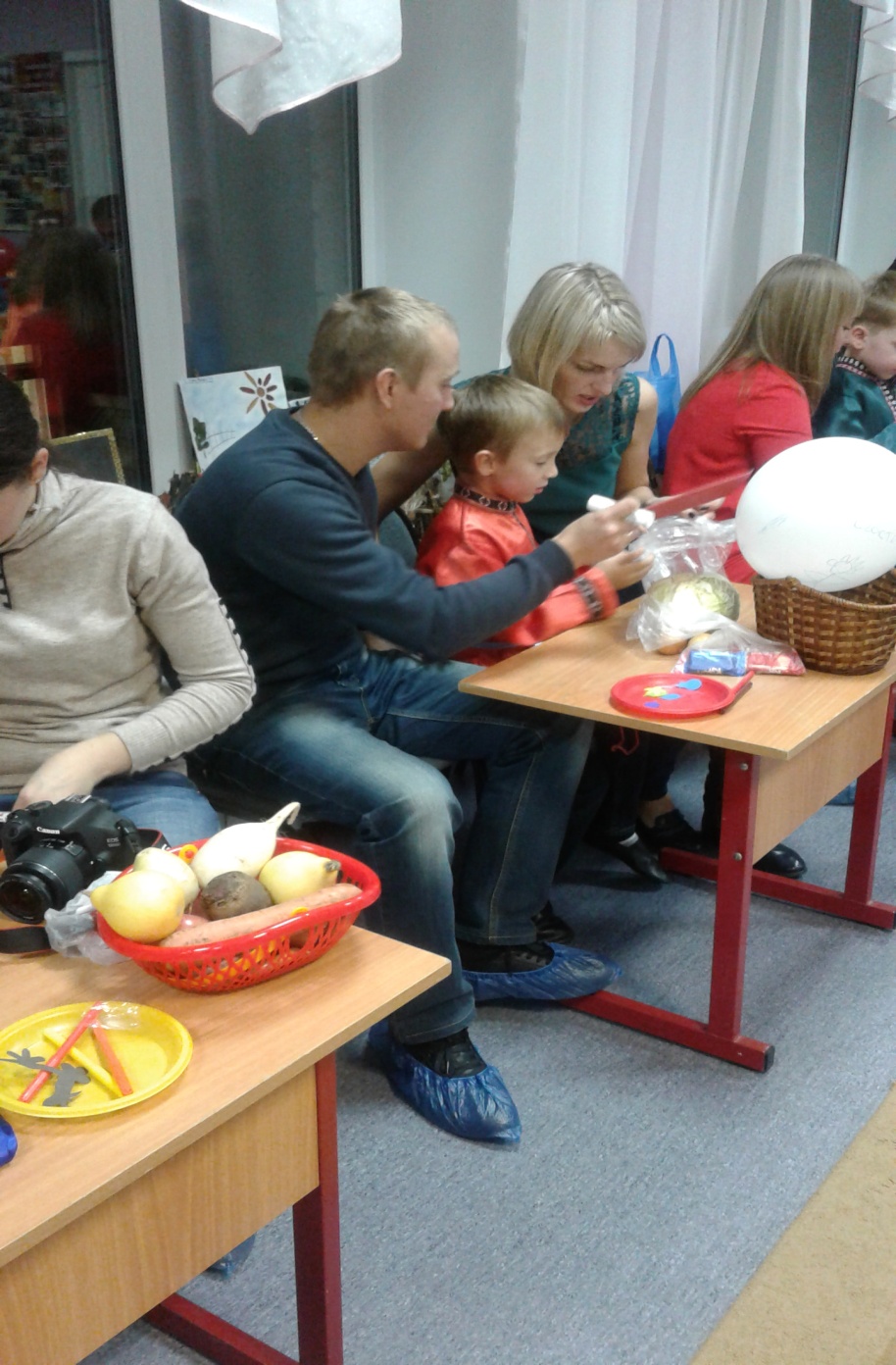 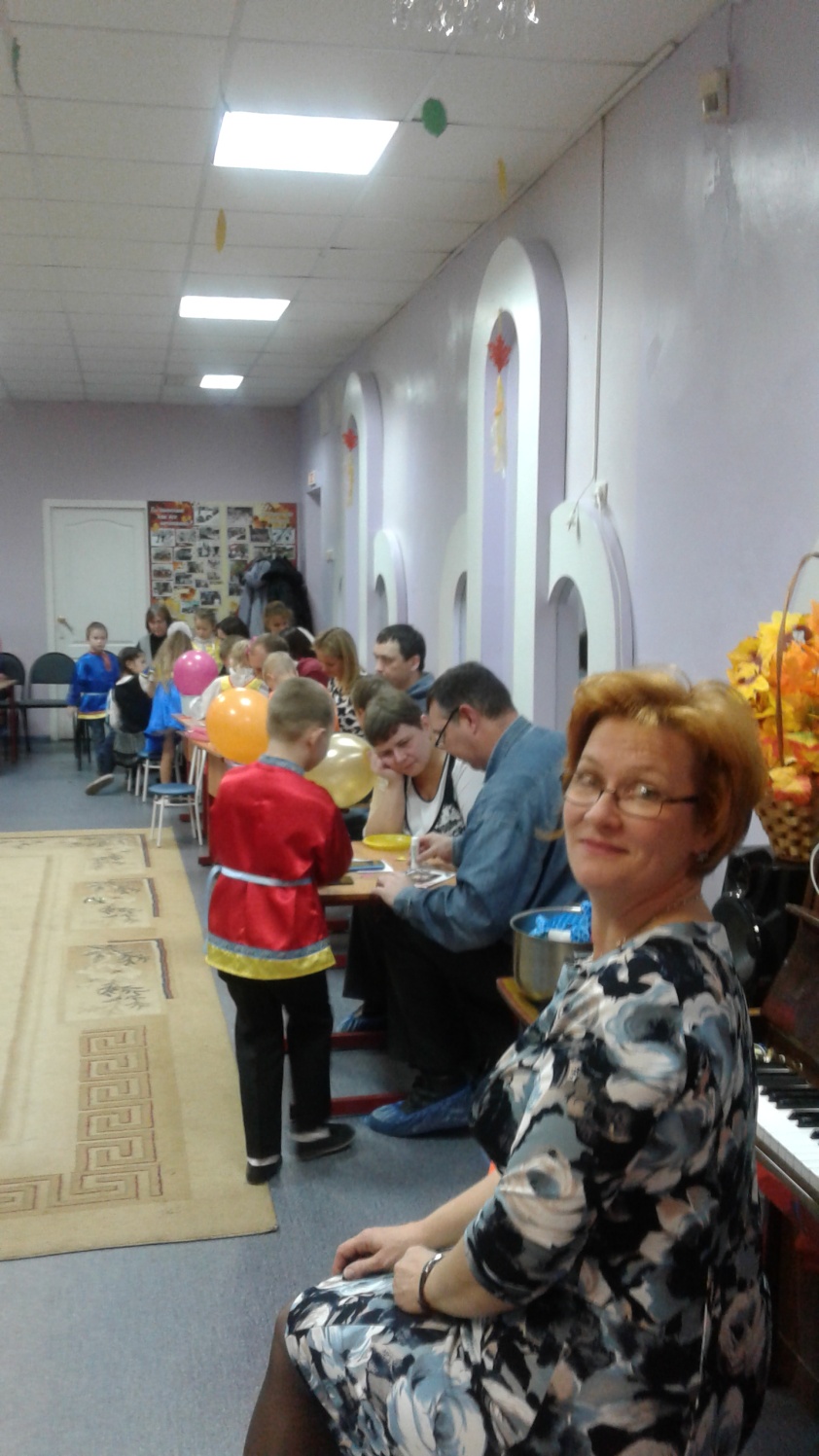 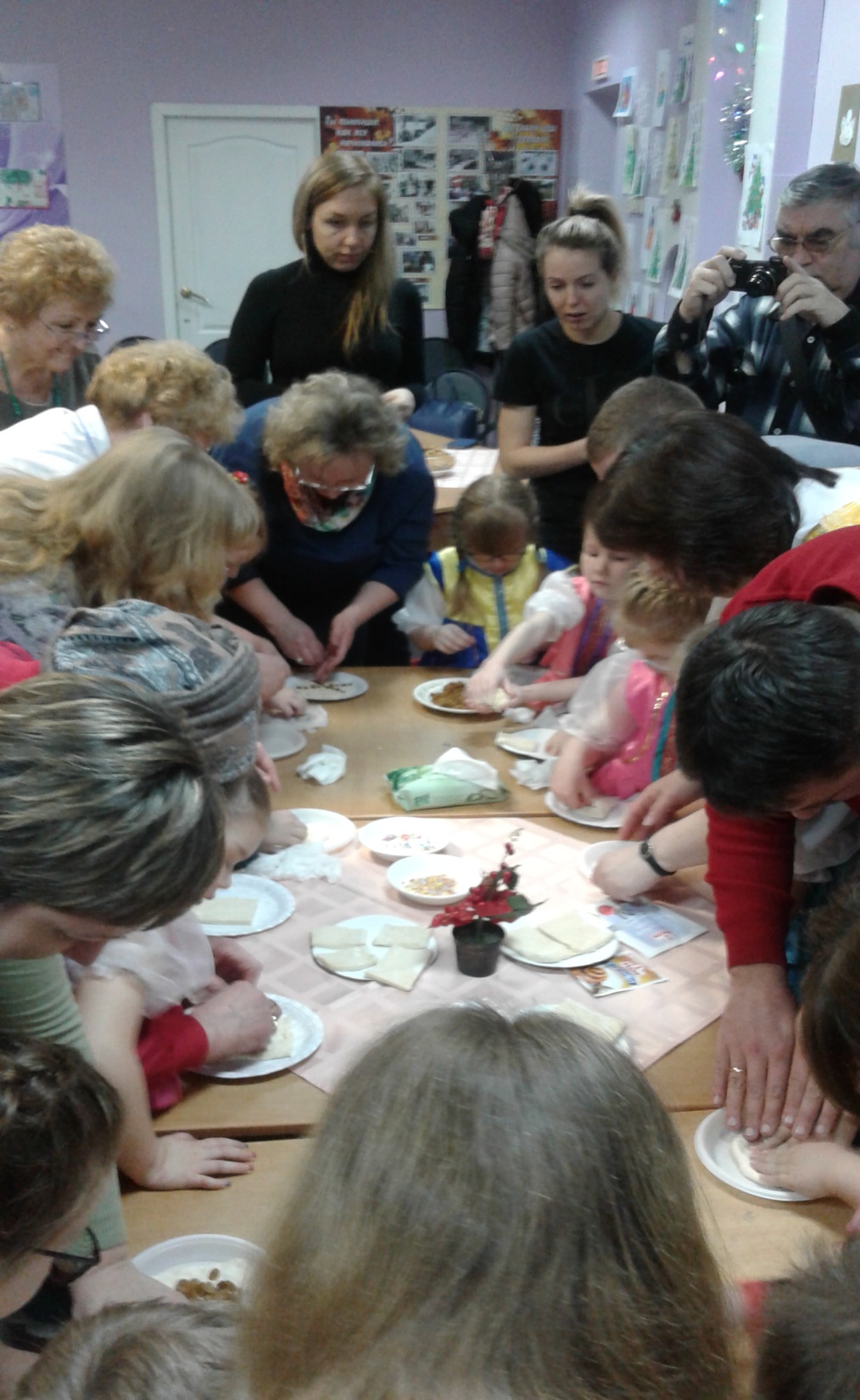 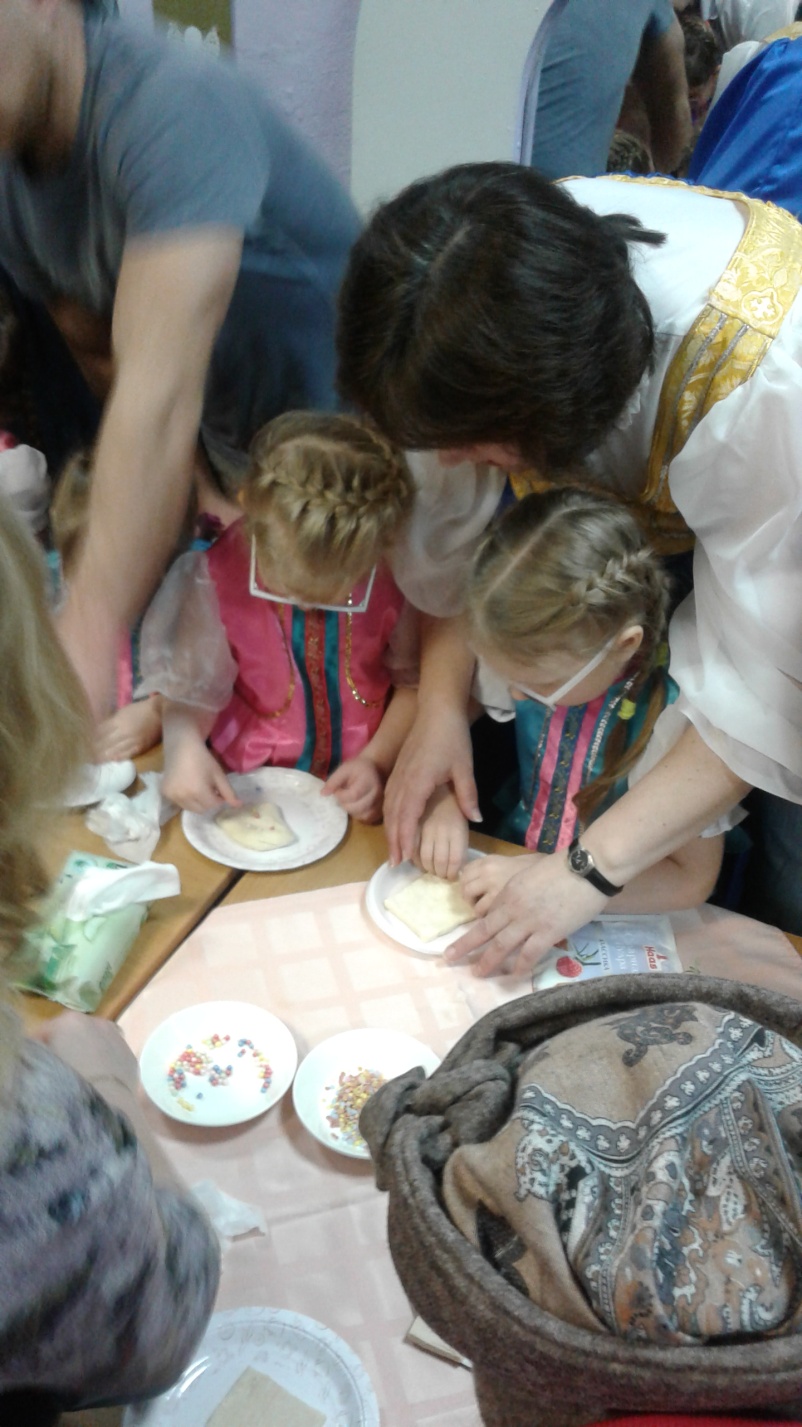 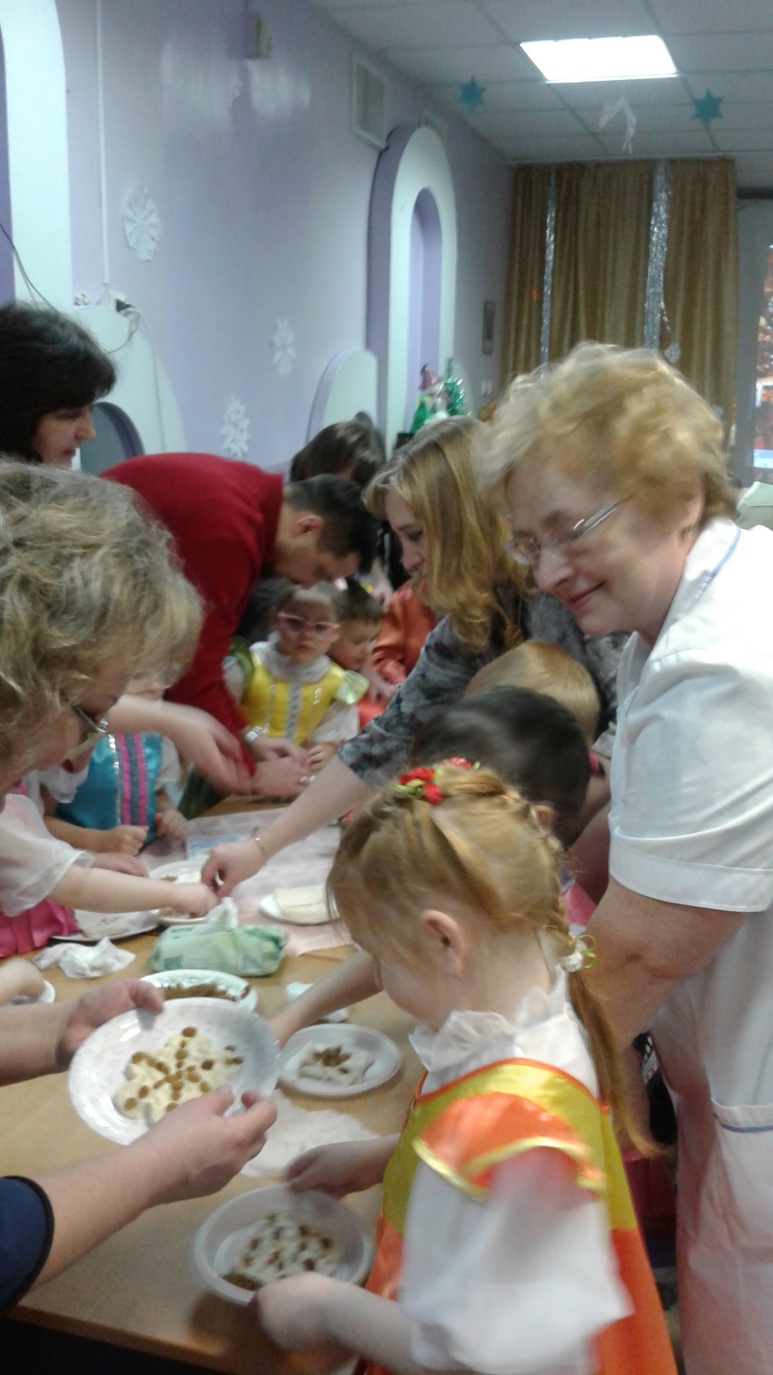 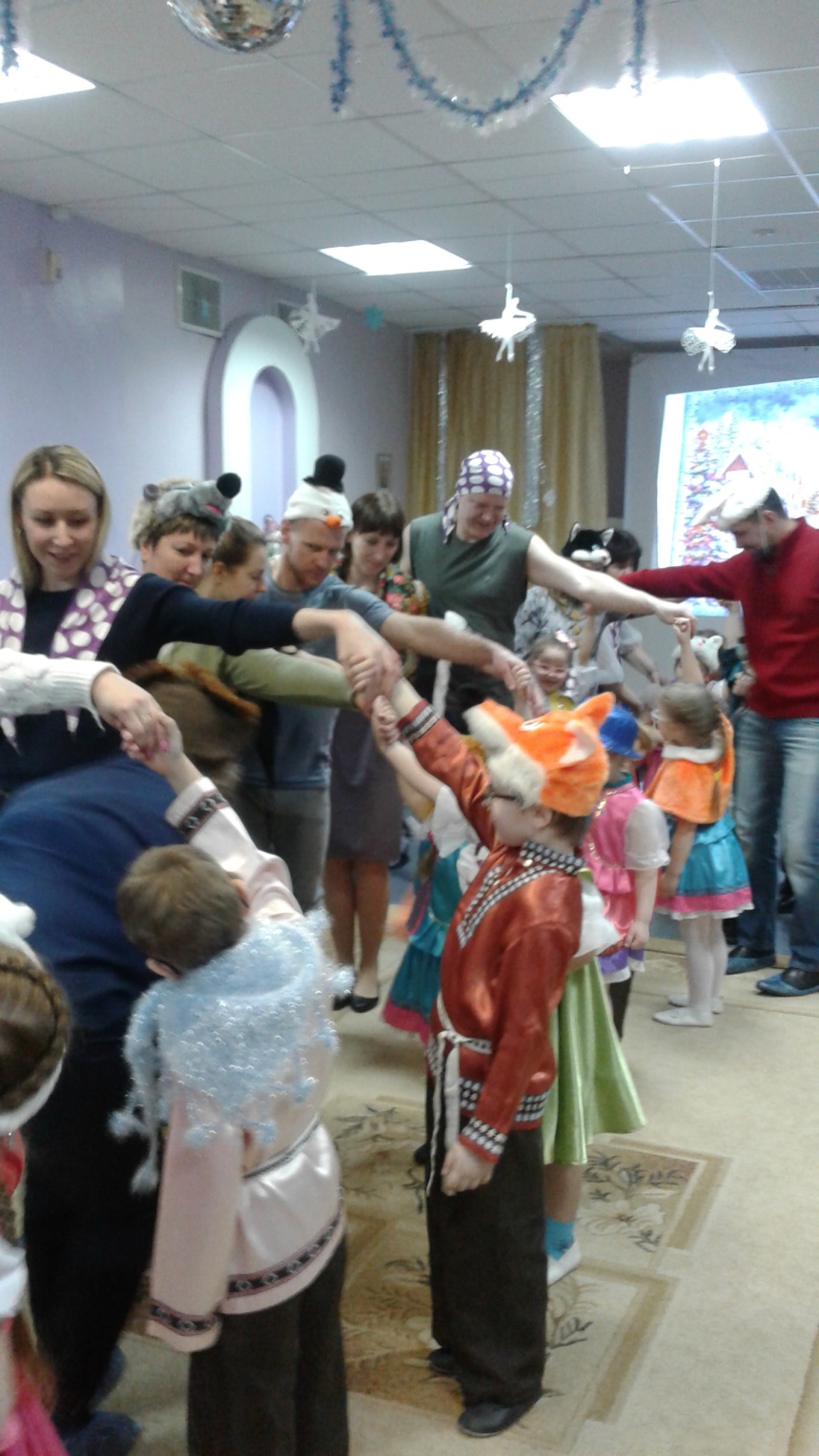 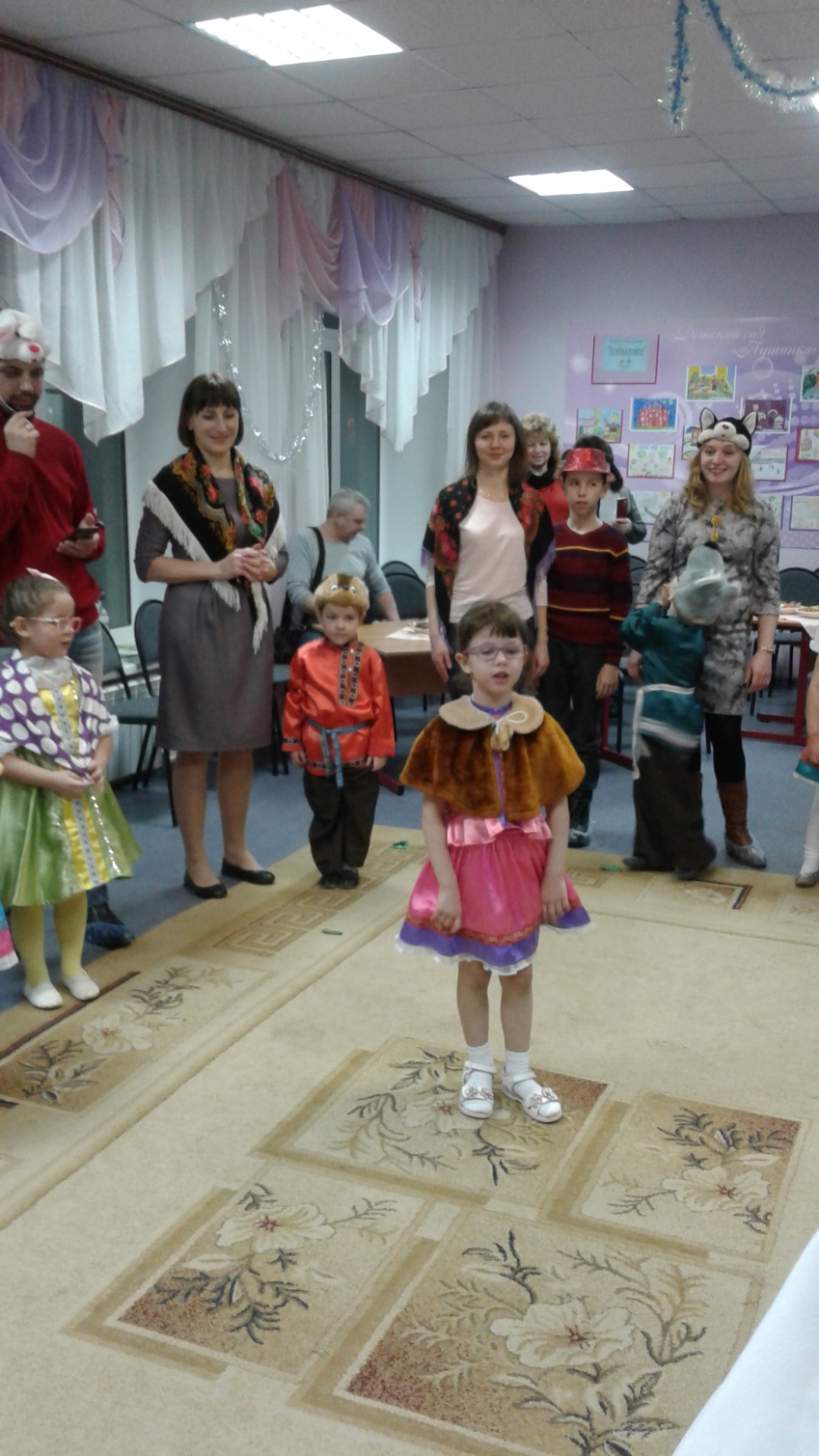 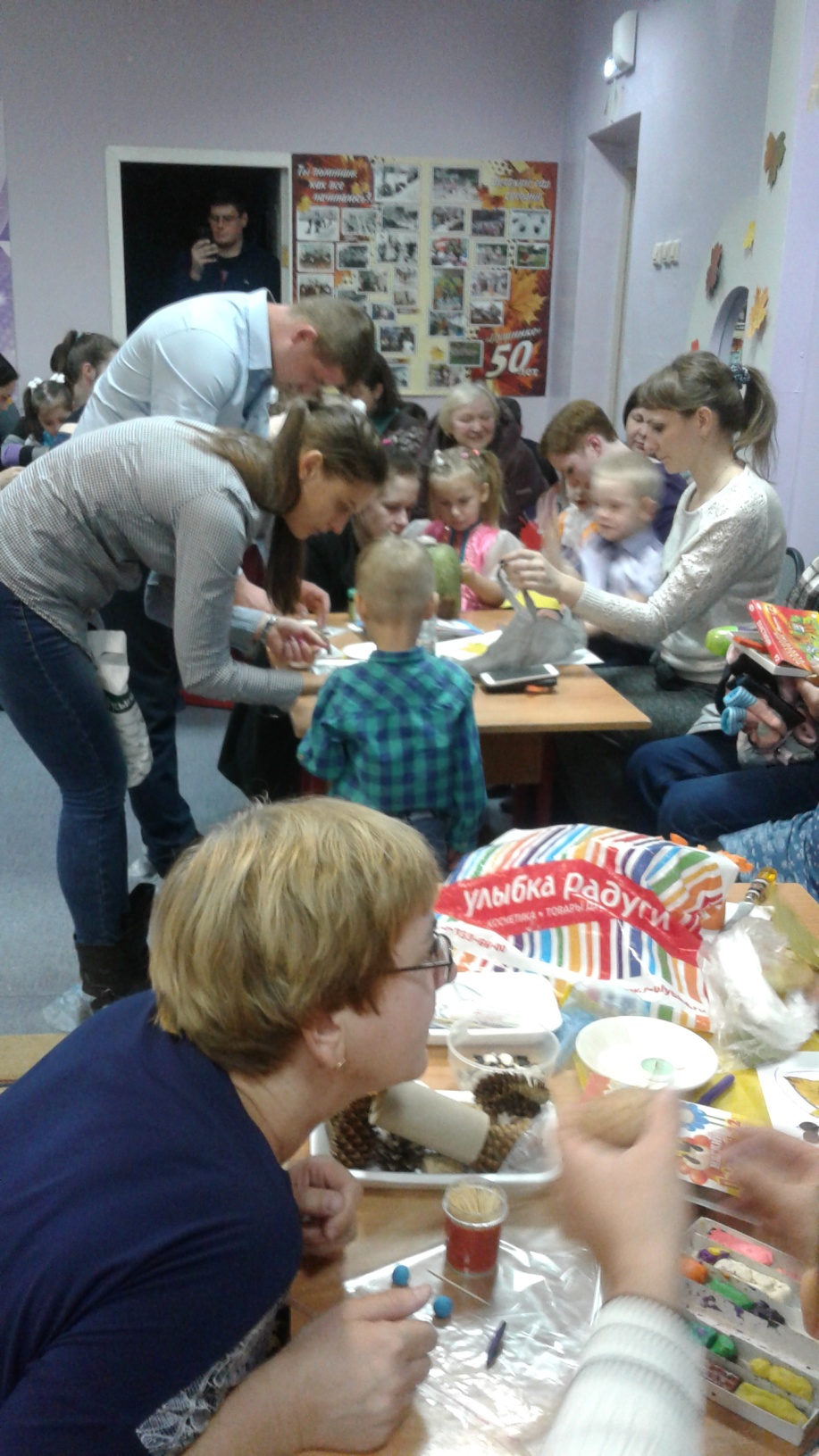 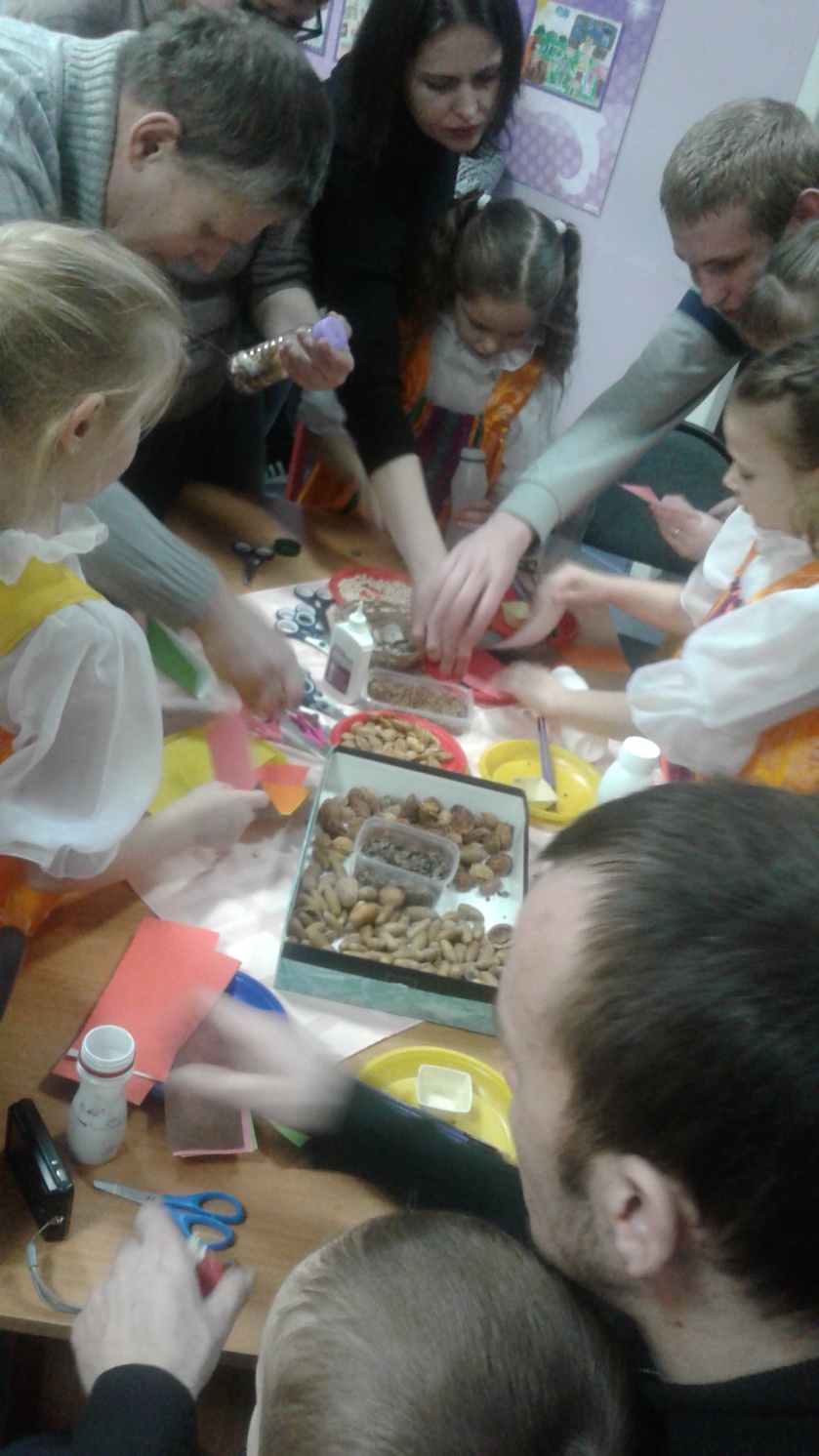 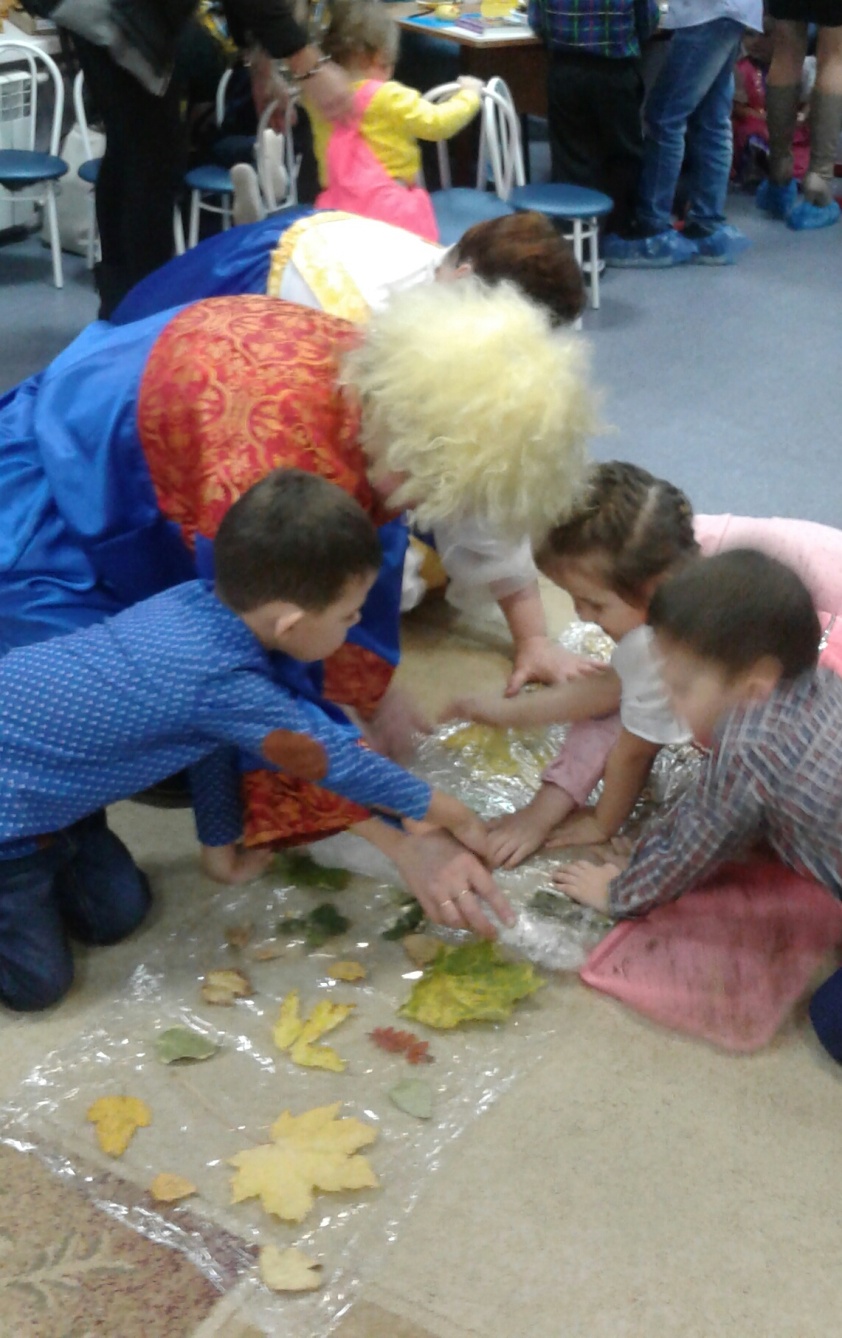 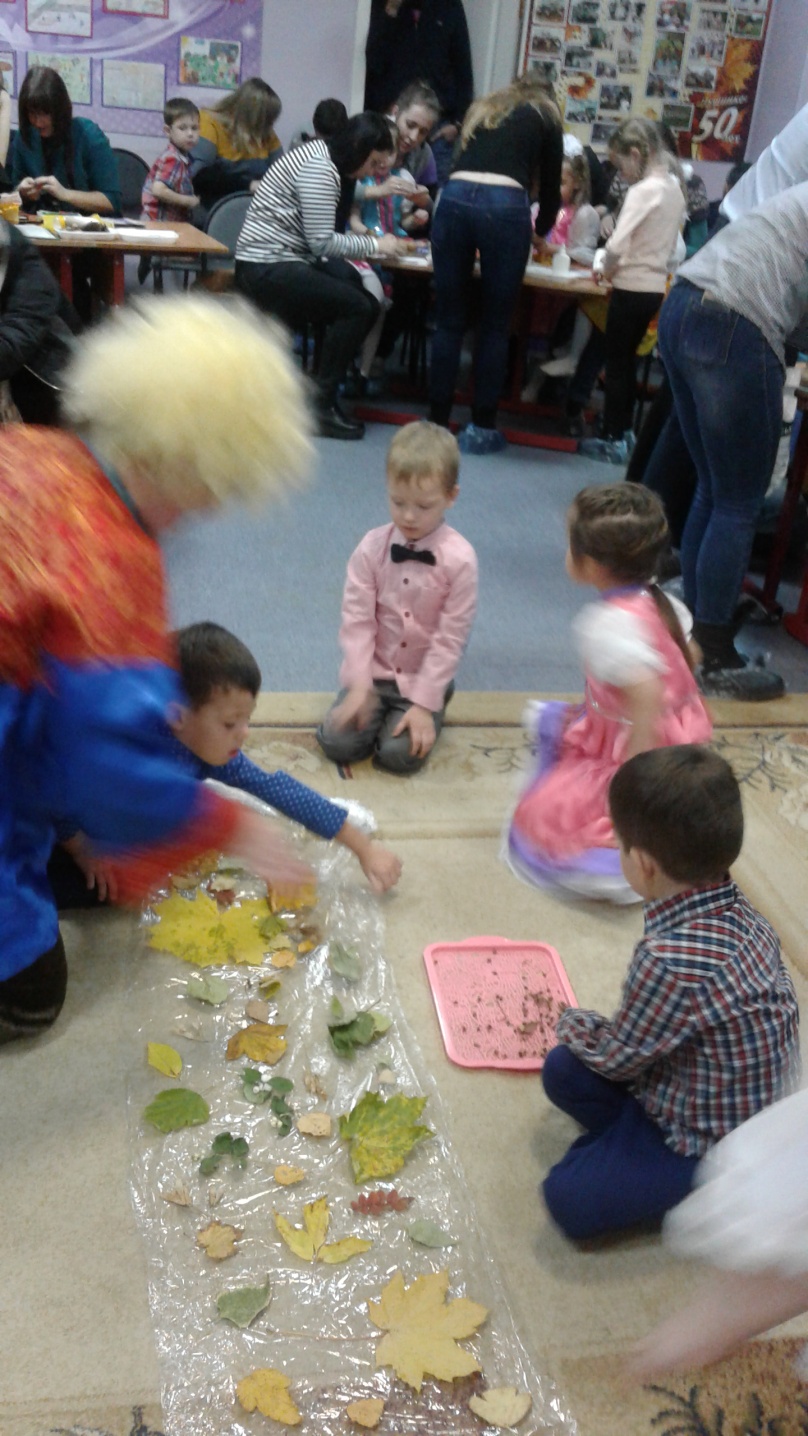 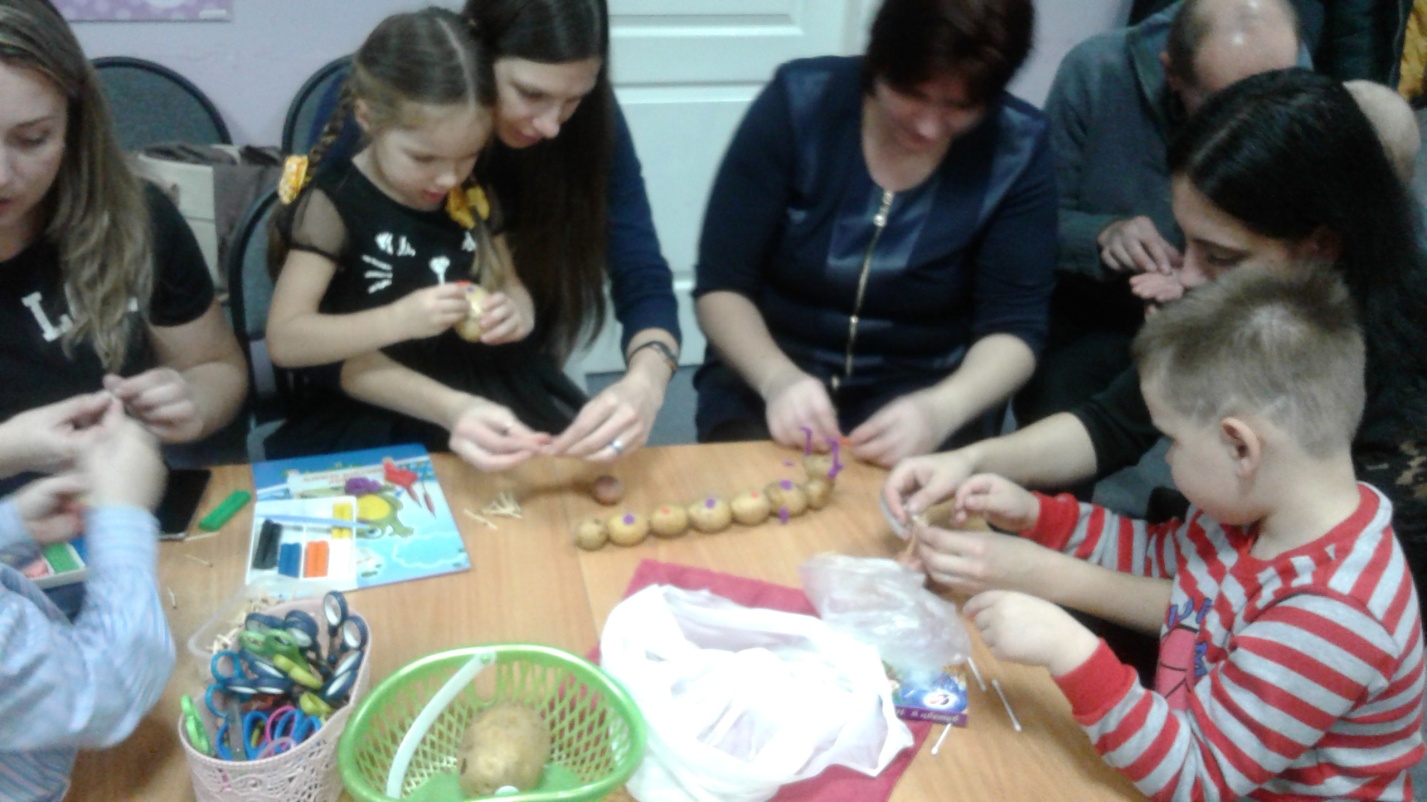 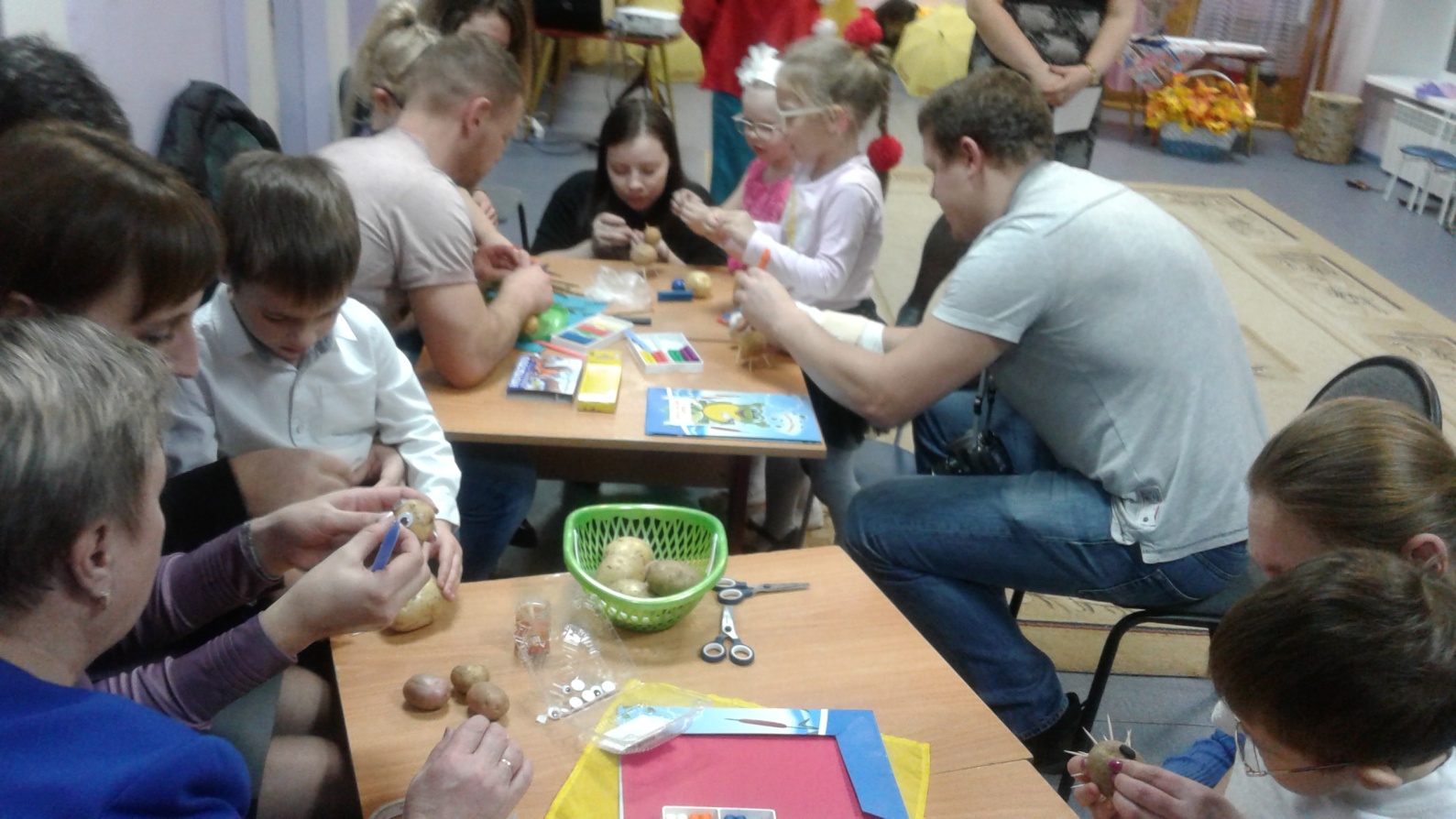 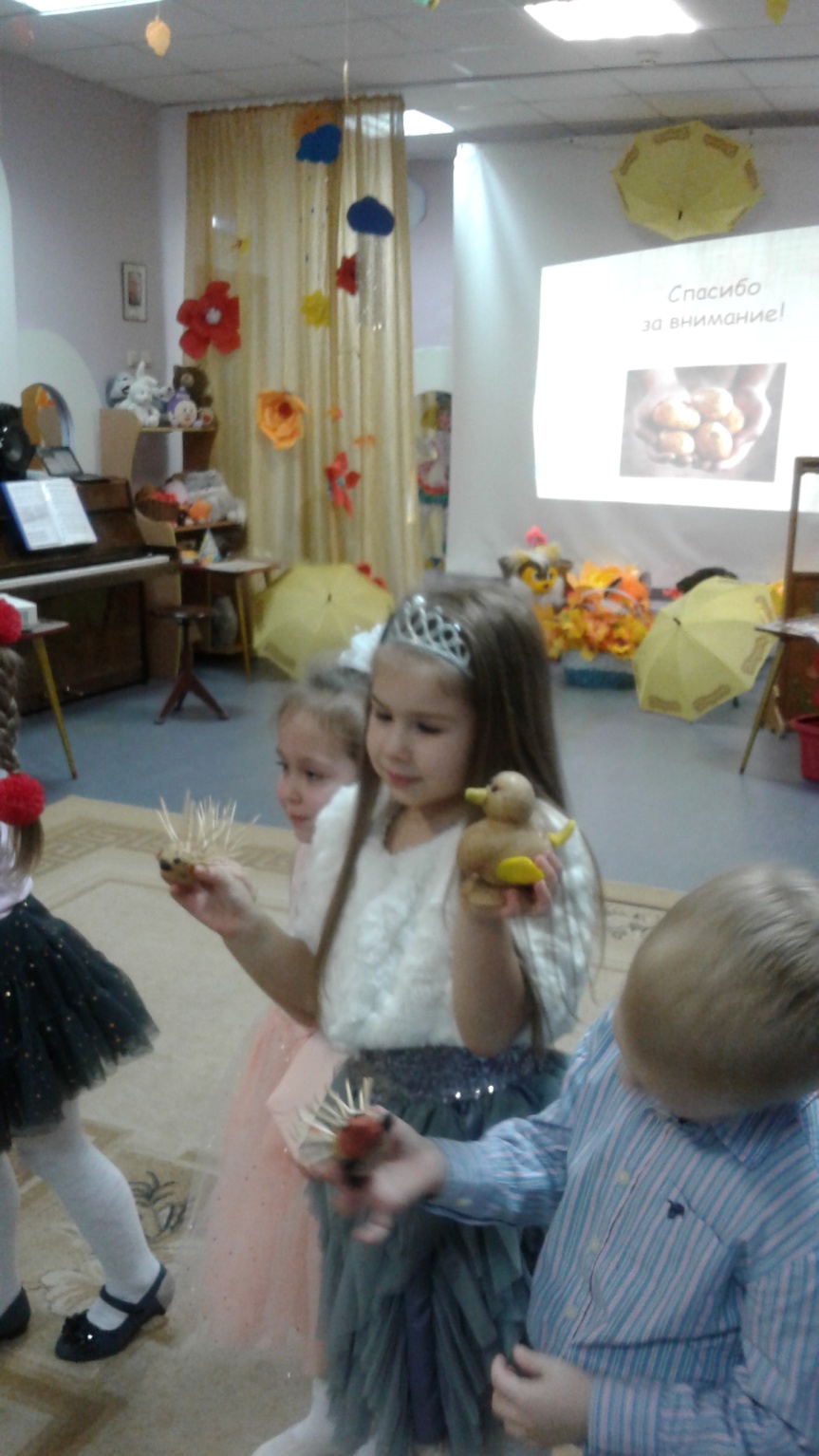 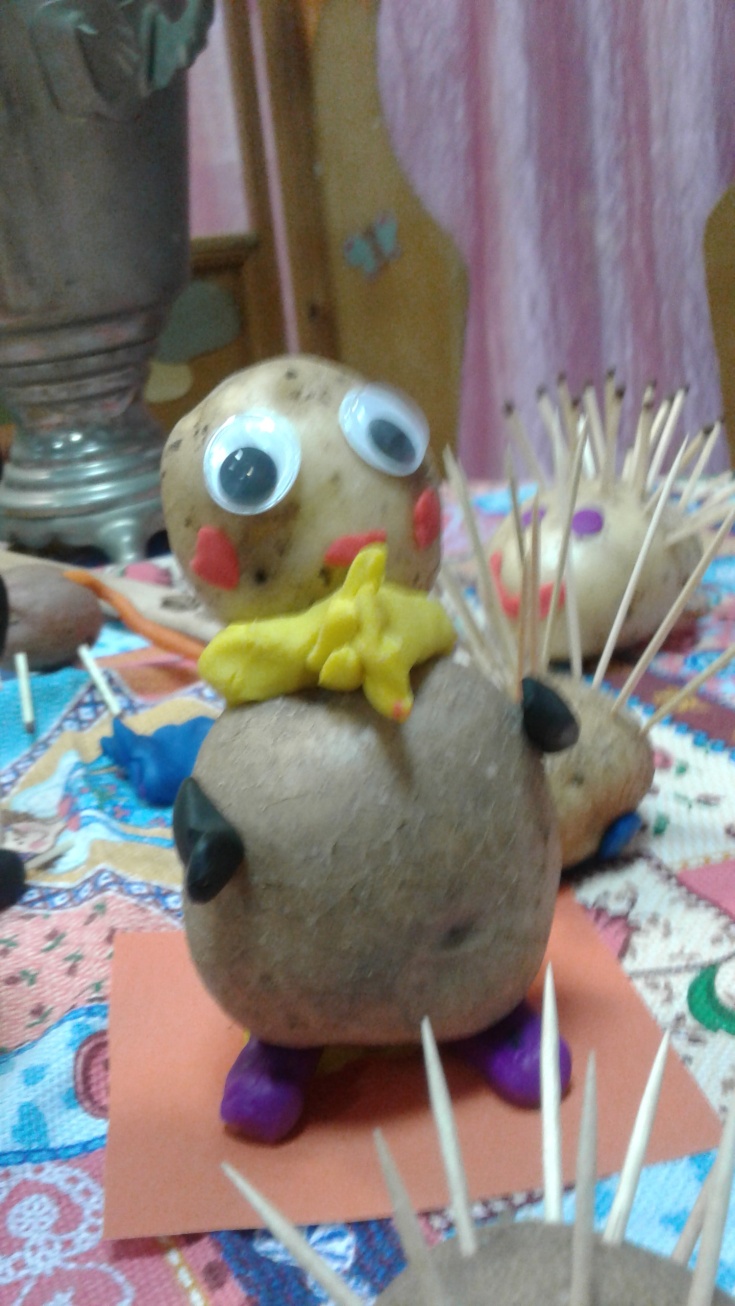 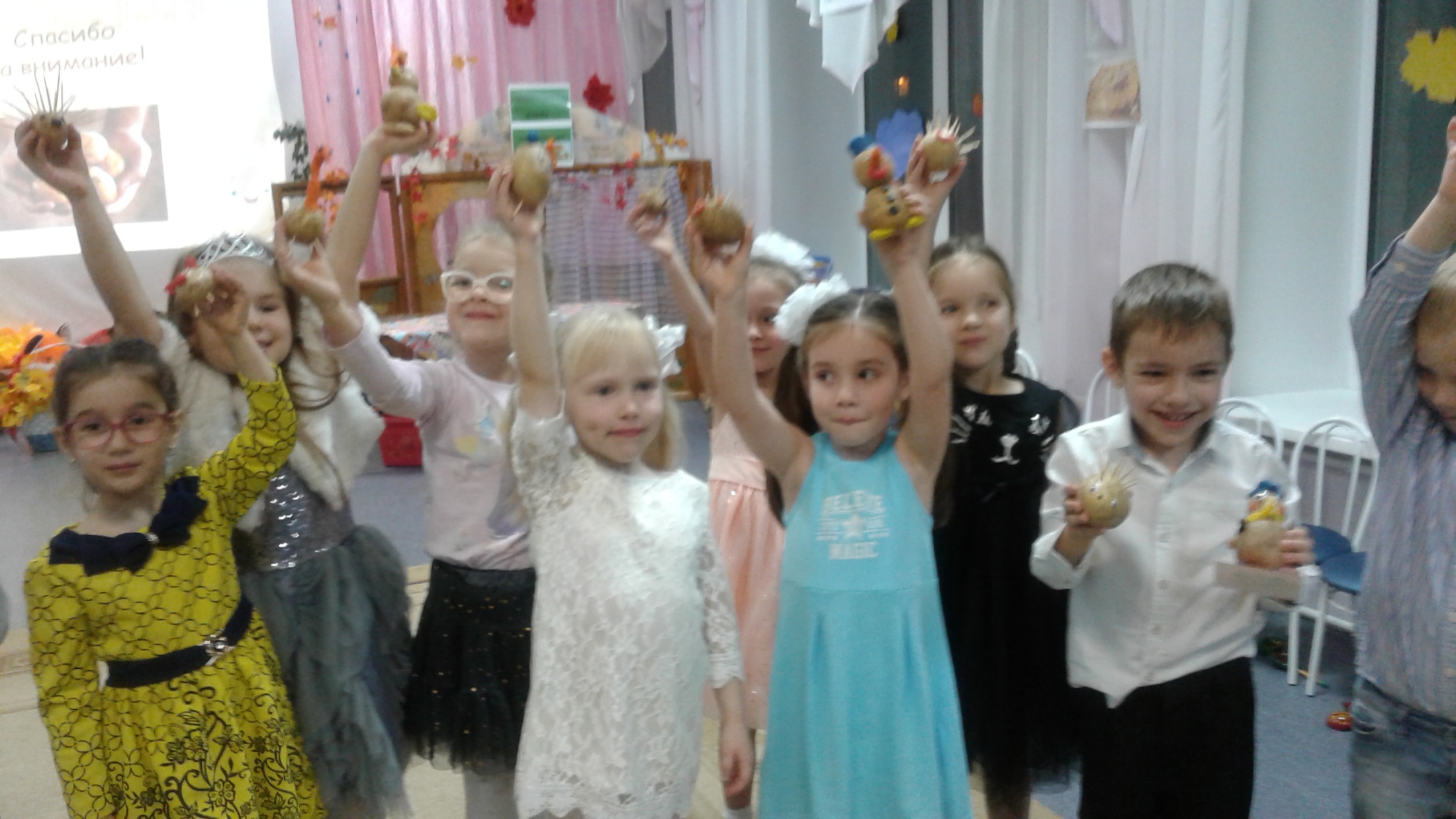 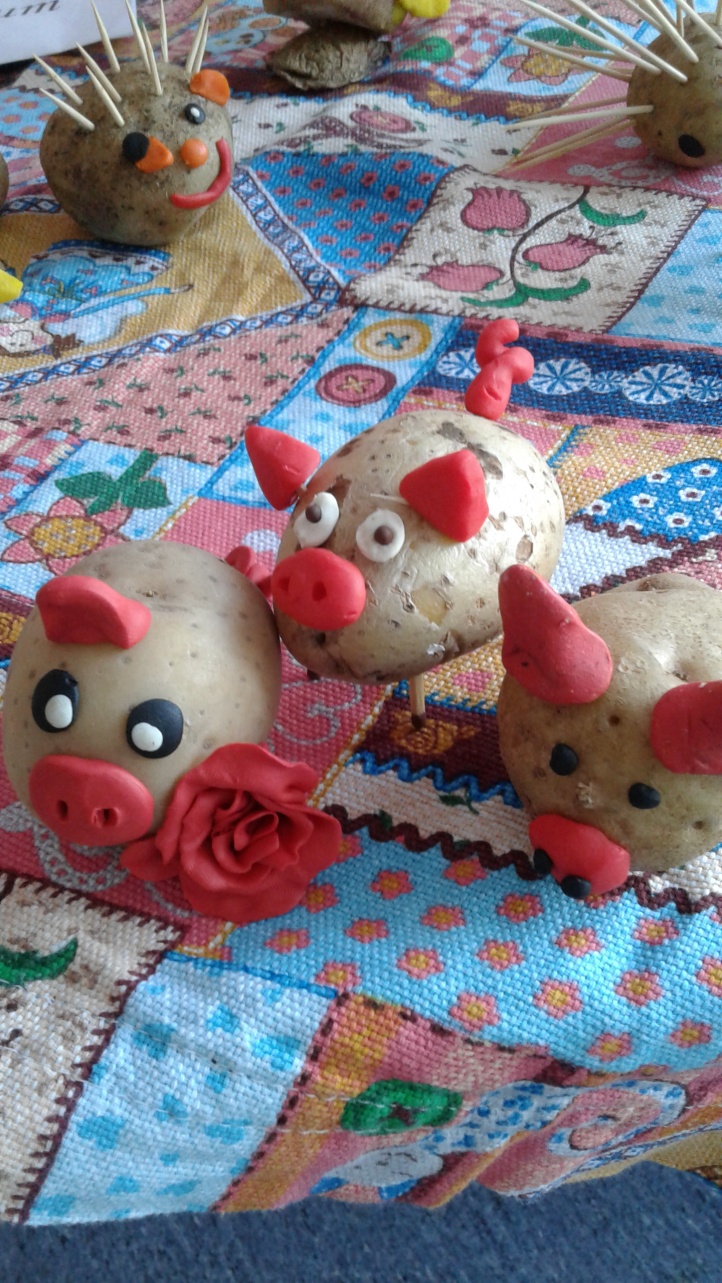 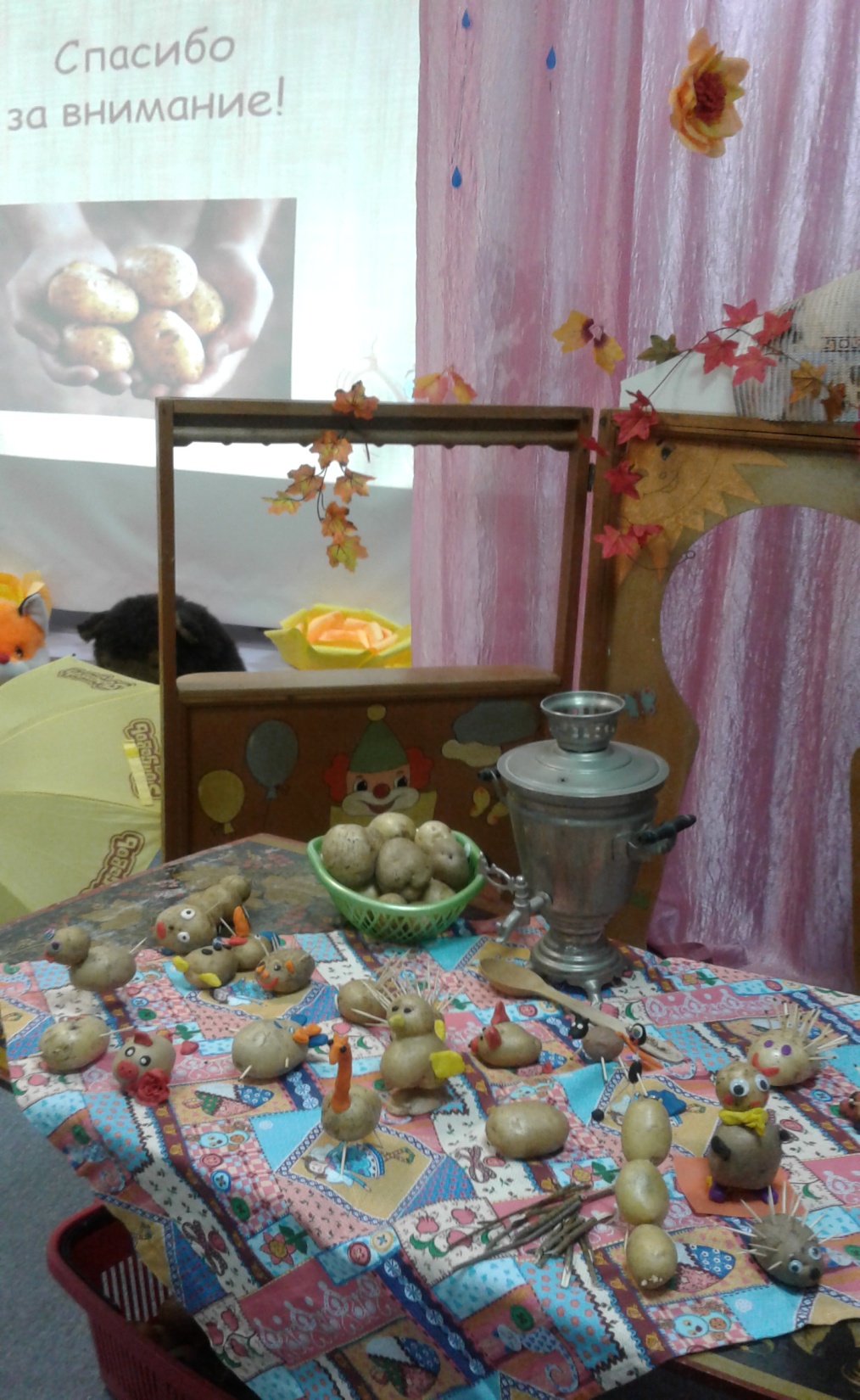 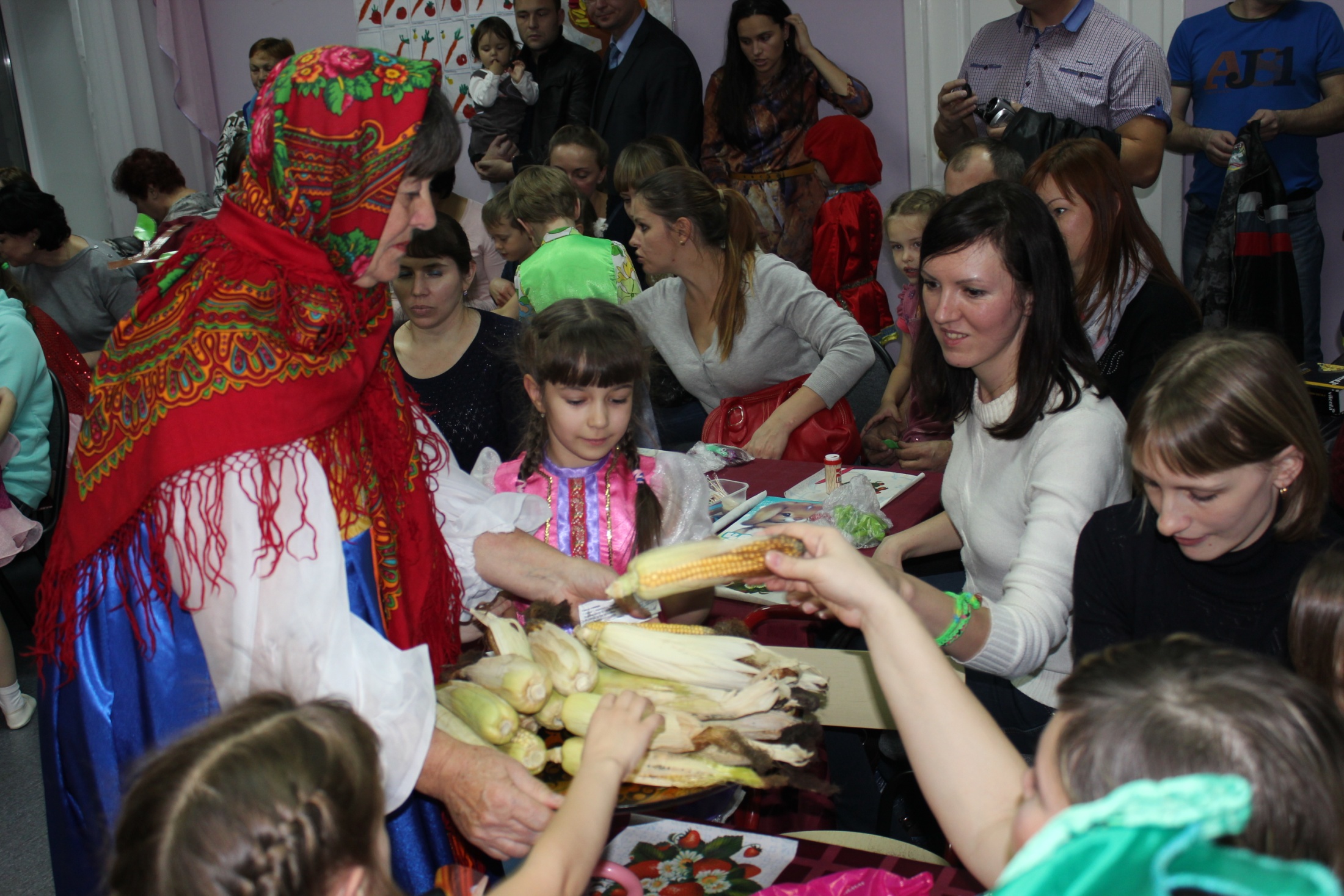 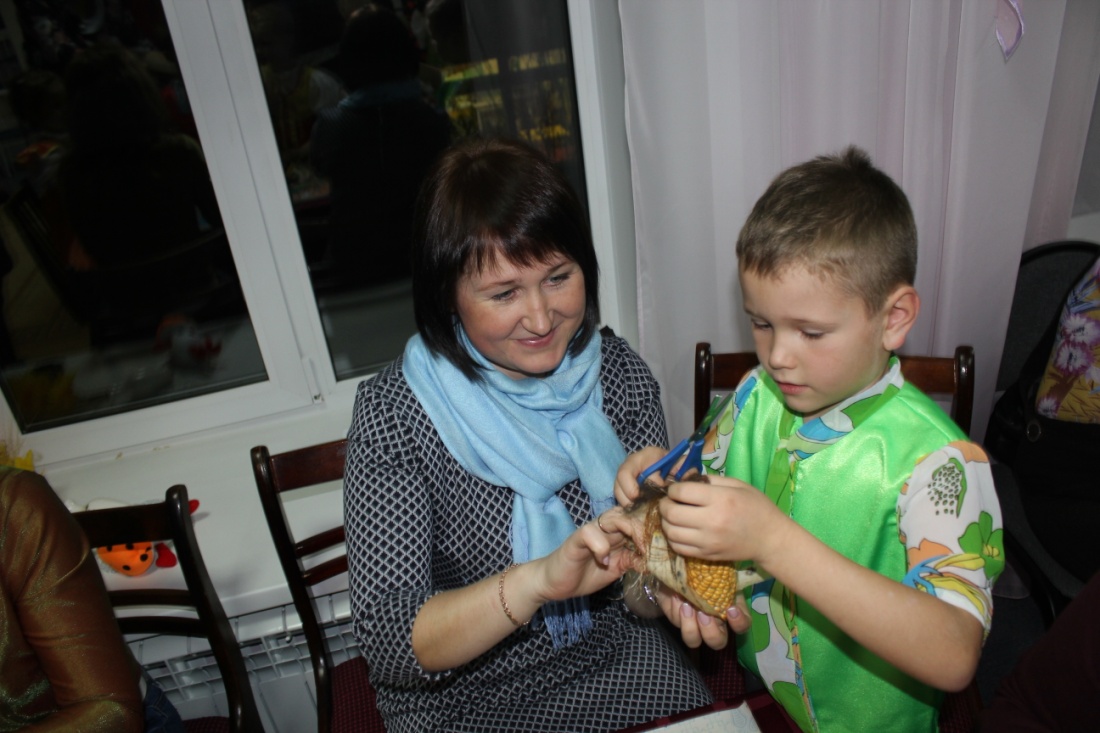 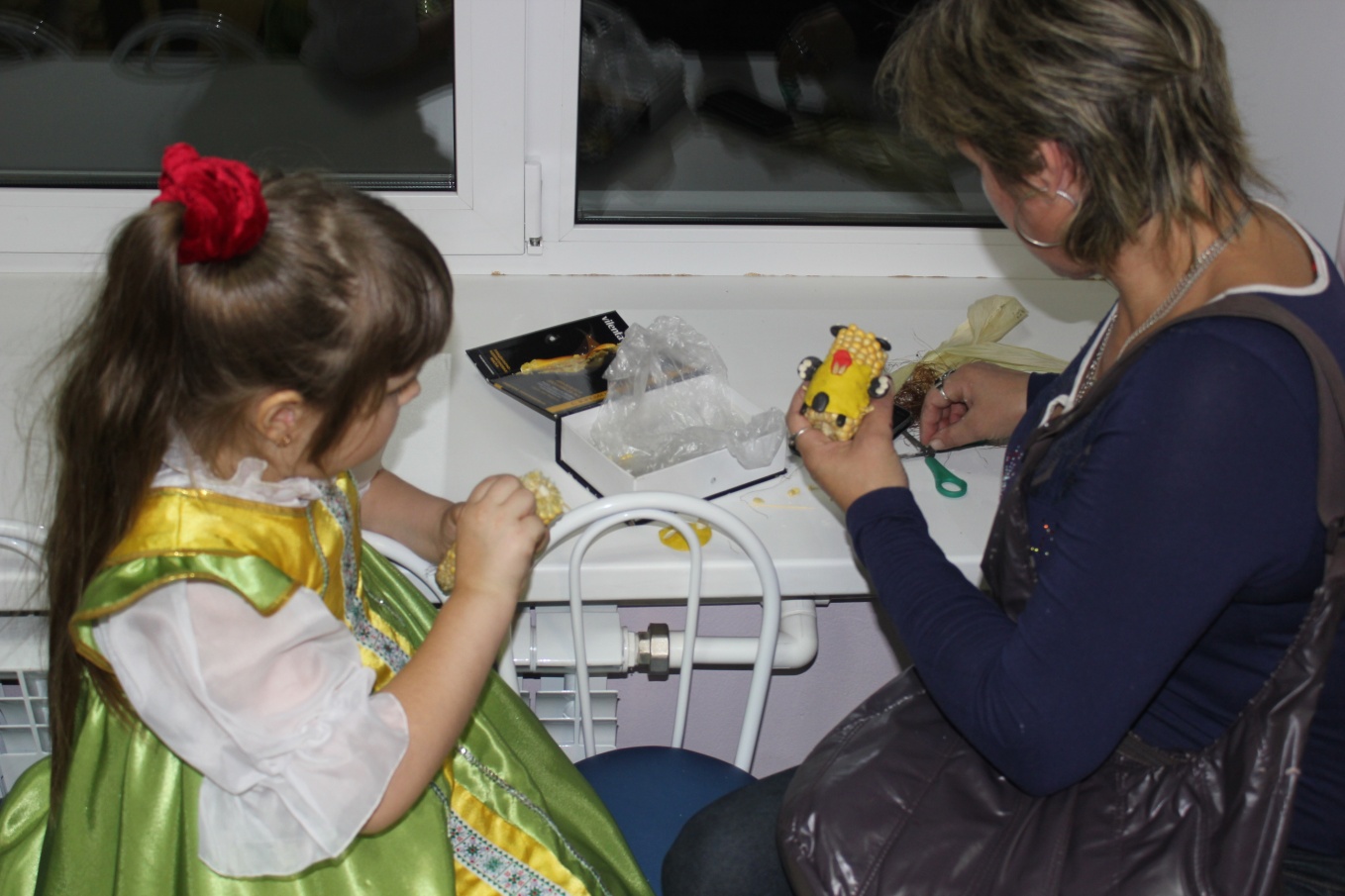 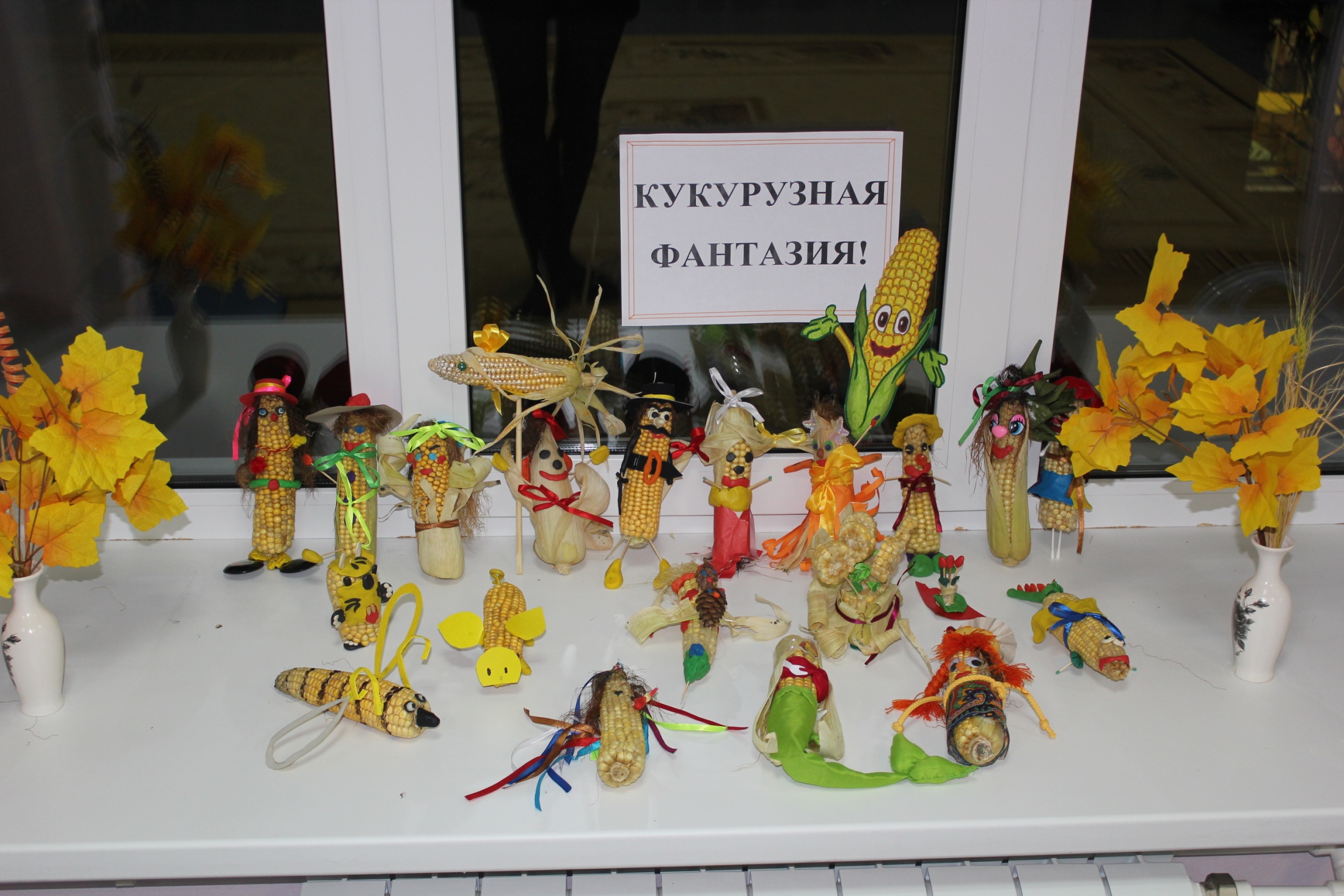 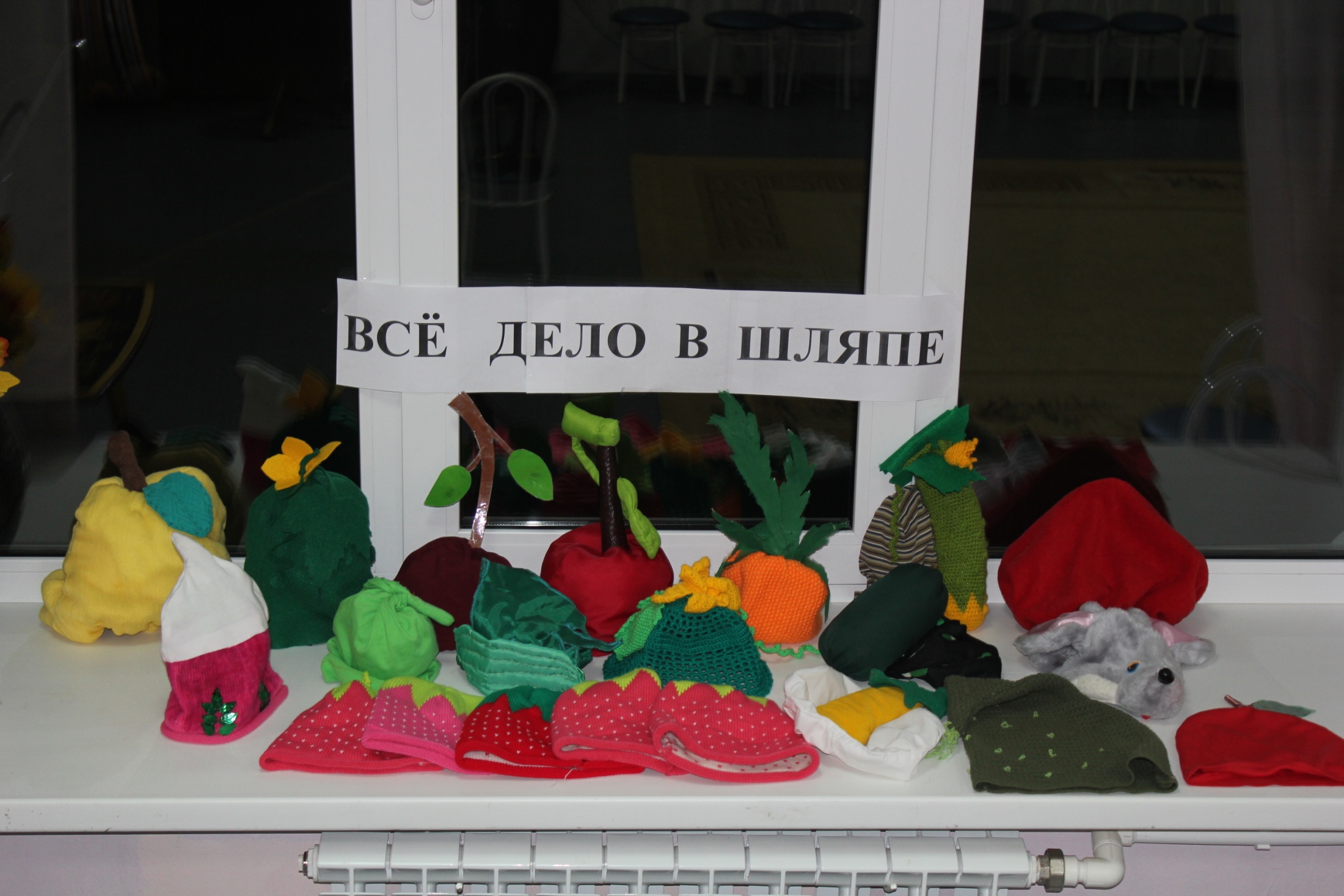 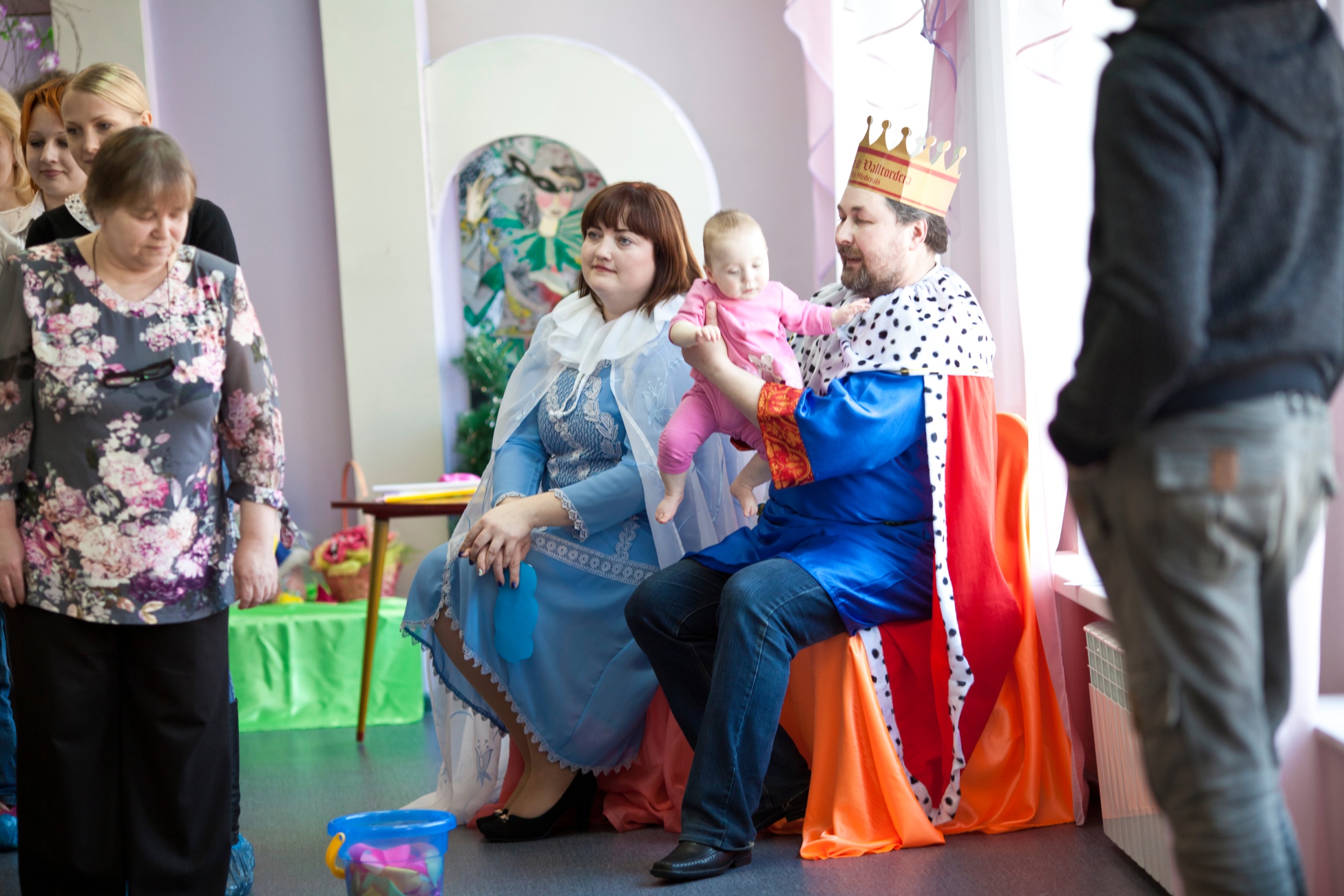 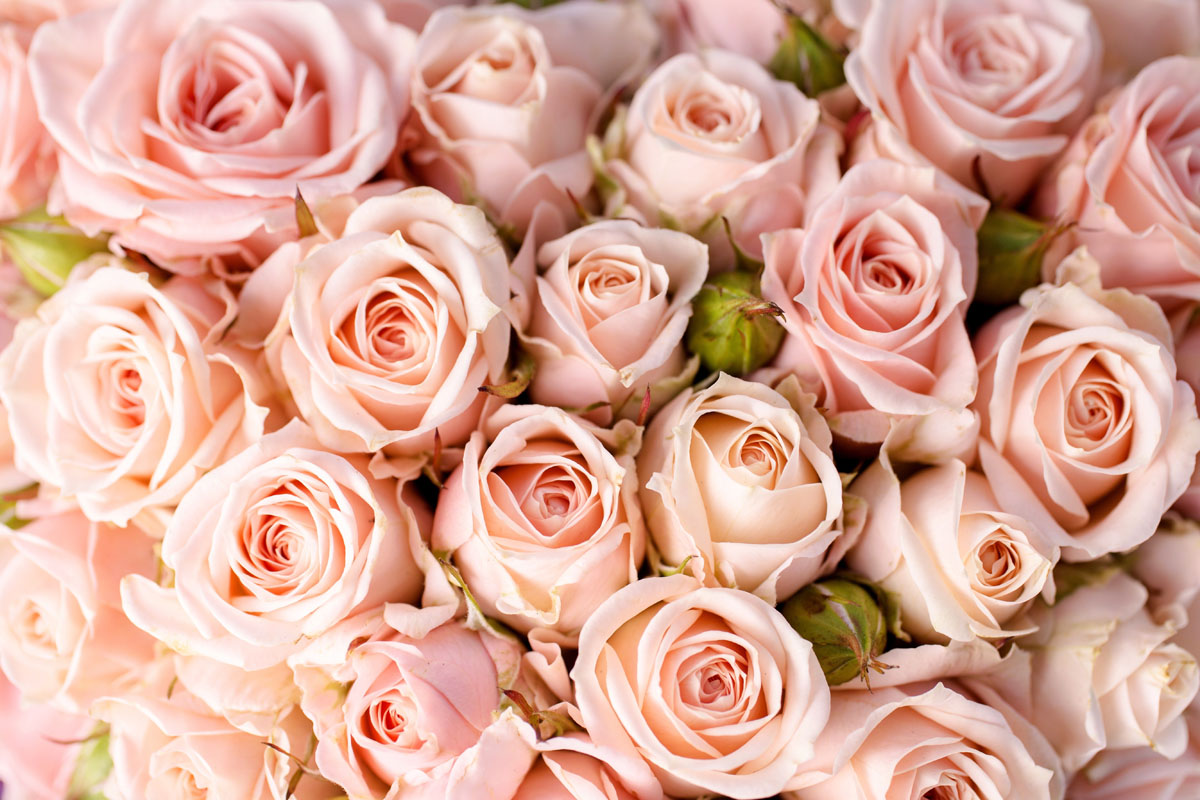 Спасибо за внимание!